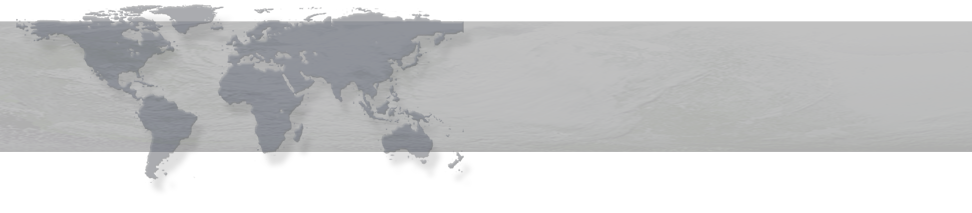 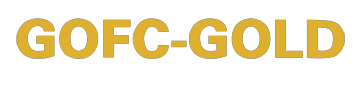 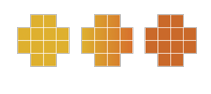 Global Observation of Forest Cover and Land Dynamics
Vision for the GFOI R&D
Brice Mora, Frank Martin Seifert, Pontus Olofsson,
Martin Herold
in coordination with Ake Rosenqvist, Anthea Mitchell, and Alex Held

GFOI component meetings, Sydney, March 2-6, 2015
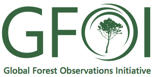 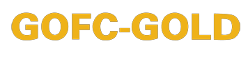 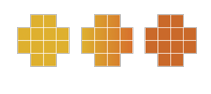 Vision for the GFOI R&D
Formal leadership of the GFOI R&D component by GOFC-GOLD 
Combine strengths of GOFC-GOLD and GFOI
Ensure consistency of documentation
Opportunities for research funding and influence
Leverage workshops
Facilitates potential financial support from donors
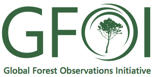 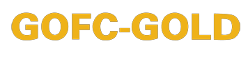 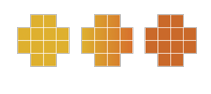 GFOI R&D Framework and Impact Pathways
Users (Countries, 
UN-REDD, FCPF, etc.)
Research
priorities
Donors
SDCG
Implementation
R&D/Science Community
MGD, GOFC-GOLD
Sourcebook
Synthesis
Capacity development
Outreach
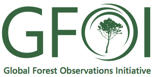 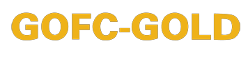 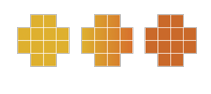 GFOI R&D Framework and Implementation
R&D plan
Users (Countries, 
UN-REDD, FCPF, etc.)
Research
priorities
Donors
R&D activities
SDCG
Implementation
R&D/Science Community
MGD, GOFC-GOLD
Sourcebook
Synthesis
Workshops
Capacity development
Outreach
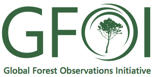 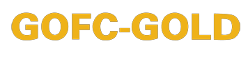 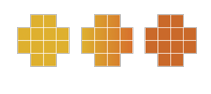 Proposed R&D activities
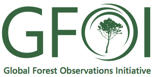 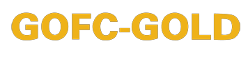 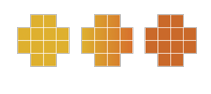 Vision for the GFOI R&D
Maintain the completed GFOI R&D plan and update the GFOI R&D priorities to a few pager document to be promoted to donors.
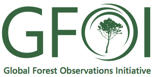 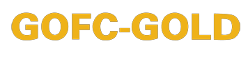 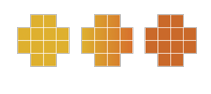 Vision for the GFOI R&D
Ensure consistency between the GFOI MGD, GFOI R&D plan and the GOFC-GOLD REDD+ Sourcebook.
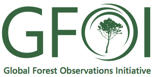 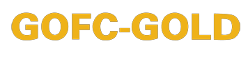 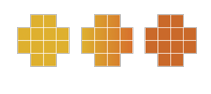 Vision for the GFOI R&D
Identify and foster opportunities for funding of GFOI R&D plan elements, including influence of research solicitations from organization such as CEOS space agencies, SilvaCarbon, and other GFOI partners.
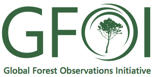 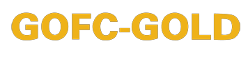 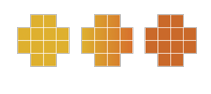 Vision for the GFOI R&D
Implement an assessment of the impact of the GFOI R&D component on current and past donor practices.
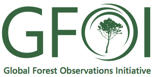 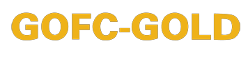 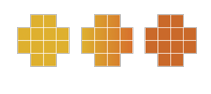 Vision for the GFOI R&D
Host/organize/foster GFOI/GOFC-GOLD R&D workshops as requested or appropriate for example:
validation and uncertainty assessments for REDD+, 
use of global remote sensing products for national level reporting.
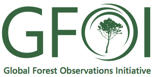 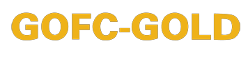 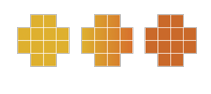 Vision for the GFOI R&D
Interact with the science community and issue technical summary reports as feedback to CEOS and assess for possible inclusion in future revisions of the R&D plan and the MGD.
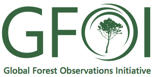 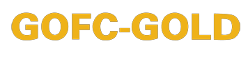 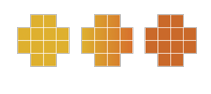 Summary
Mutual benefit for GOFC-GOLD and GFOI to join R&D
Leads to dedicated R&D activities
Strengthen the role of key documentations, i.e. REDD+ Sourcebook and MGD
Facilitates link to donors
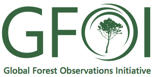 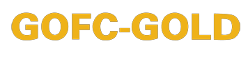 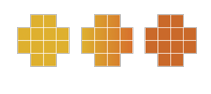